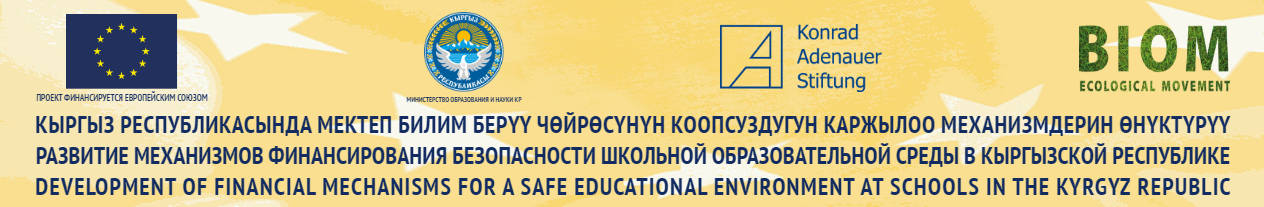 ПОЗИТИВНЫЕ ПРАКТИКИ И ПРИМЕРЫ ПОВЫШЕНИЯ БЕЗОПАСНОСТИ ОБРАЗОВАТЕЛЬНОЙ СРЕДЫ В ШКОЛАХ
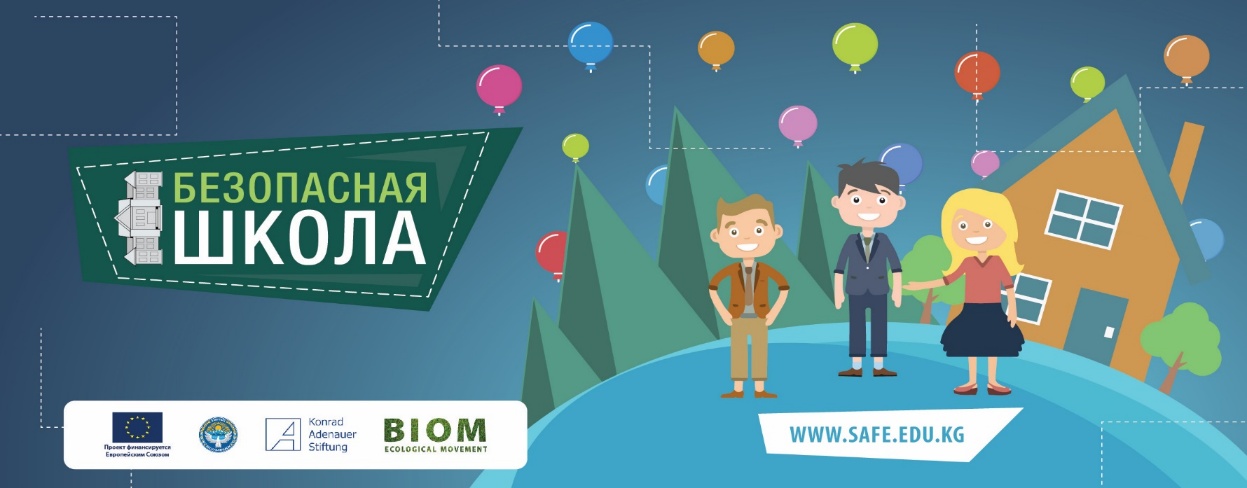 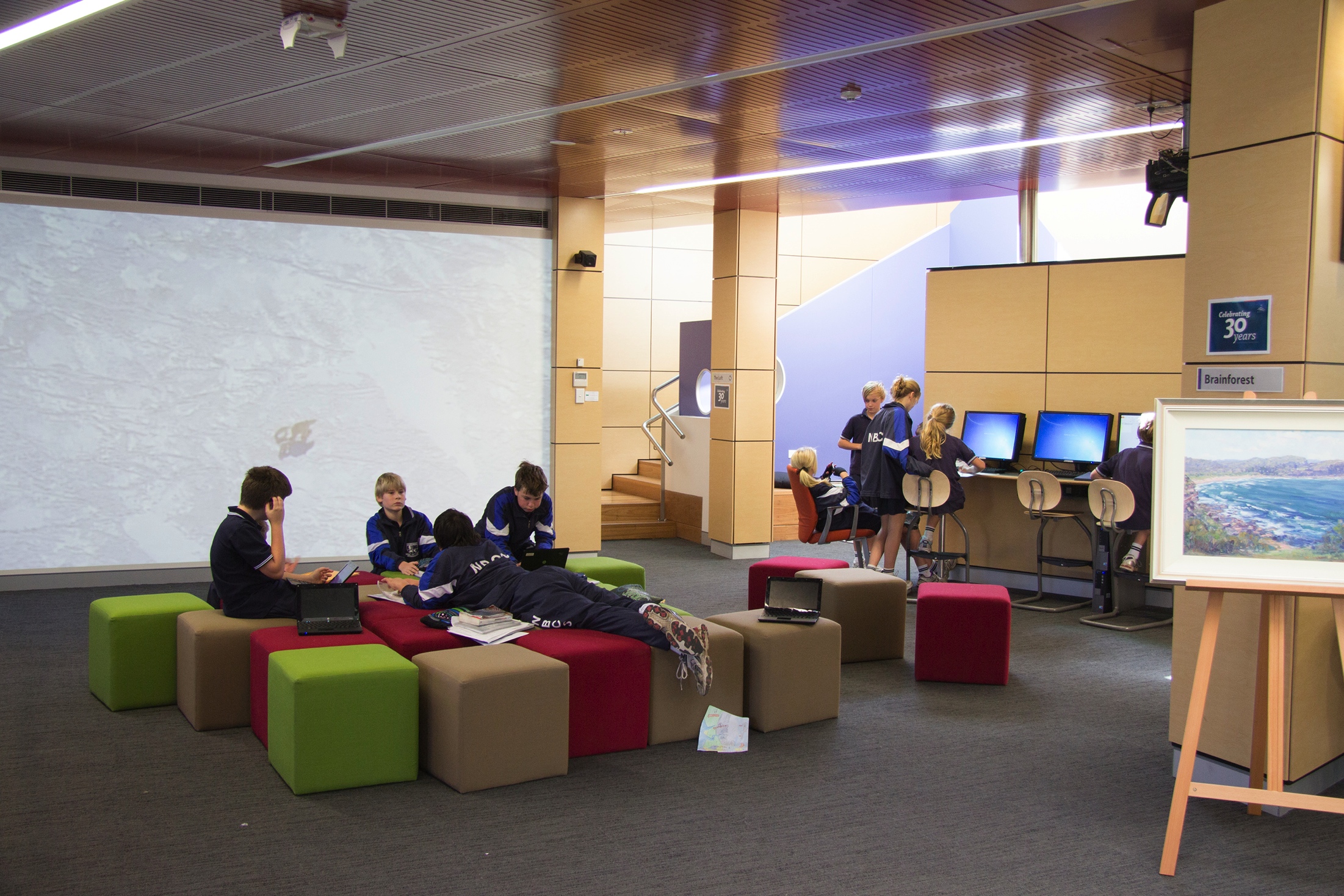 Безопасная школьная образовательная среда
– это среда, ориентированная на потребности ученика и обеспечивающая полноту безопасности и минимизацию всех видов рисков.
Дизайн внутреннего пространства
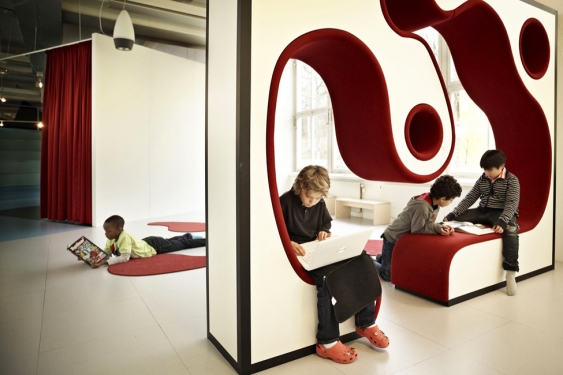 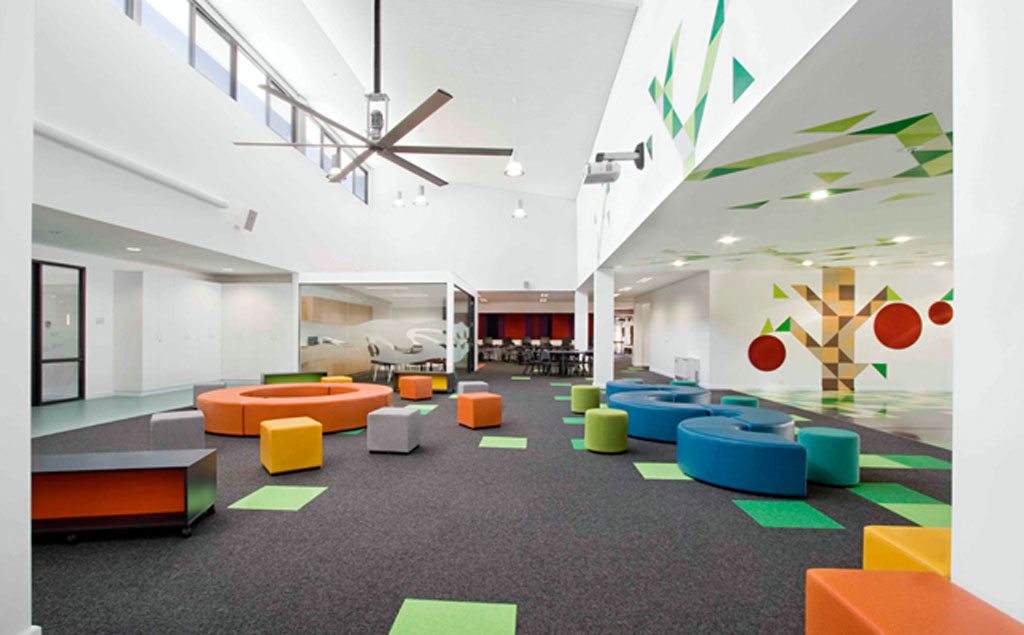 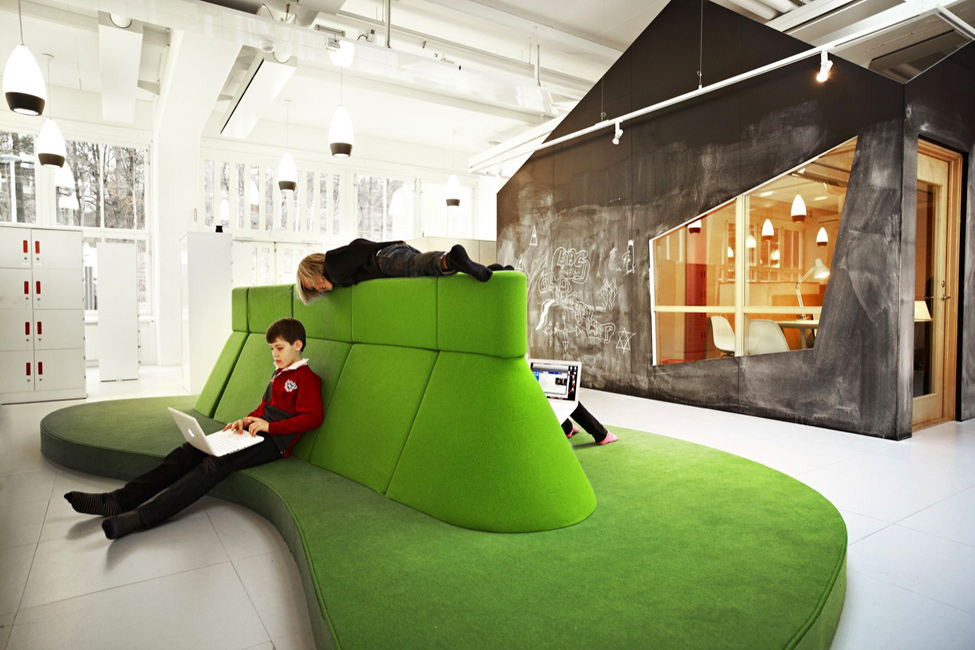 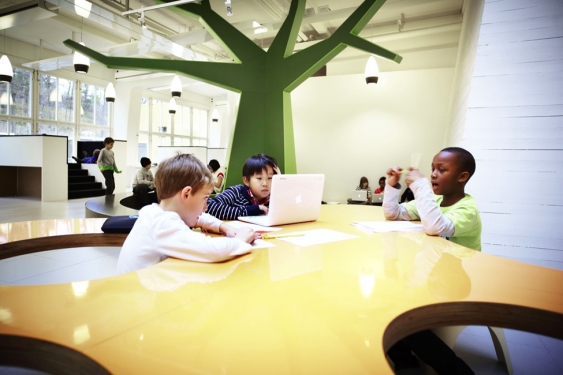 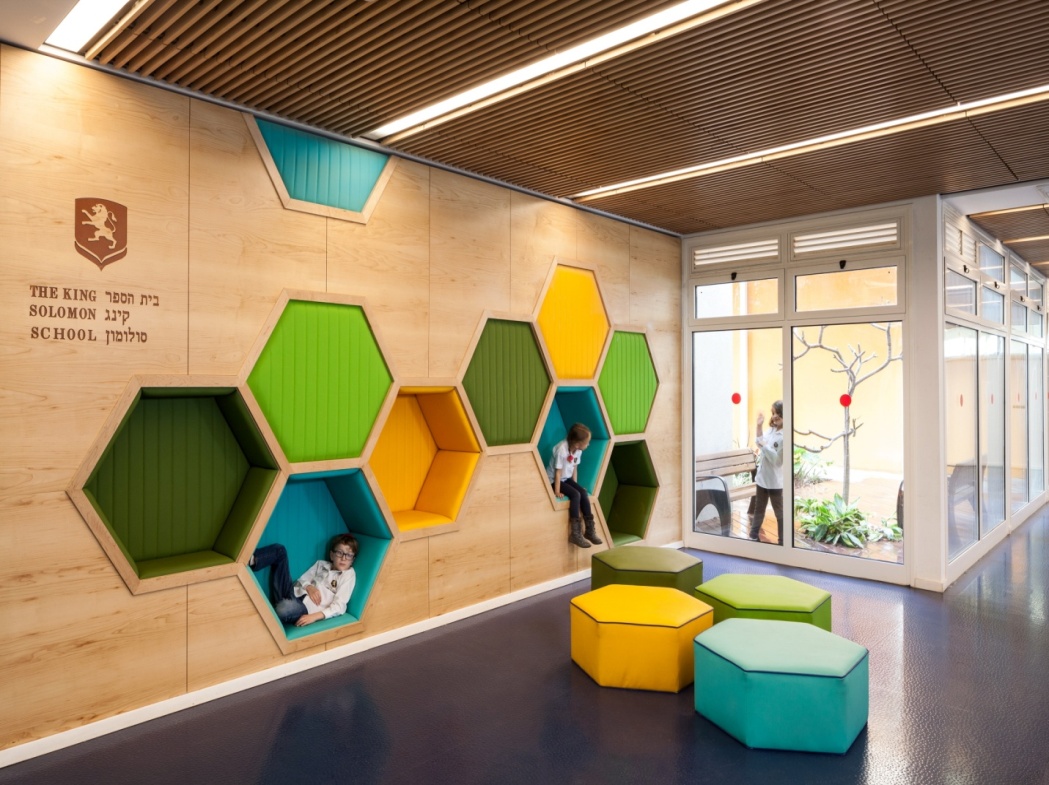 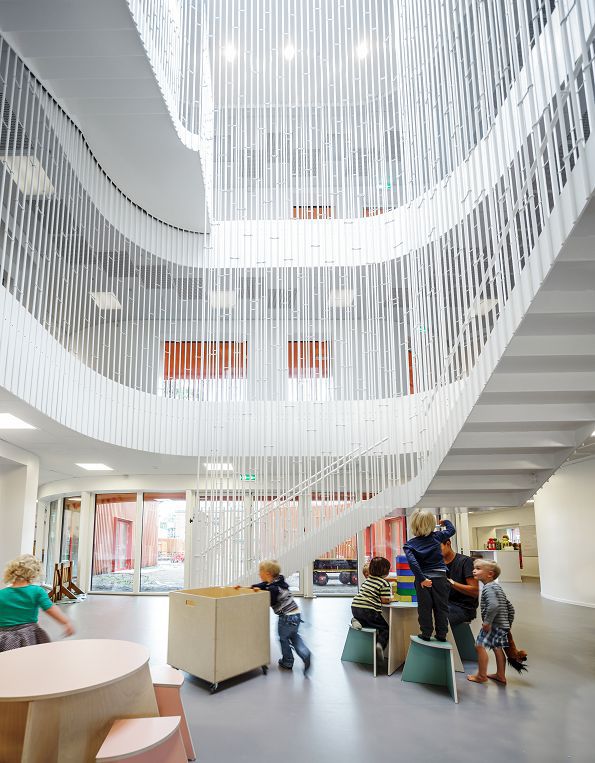 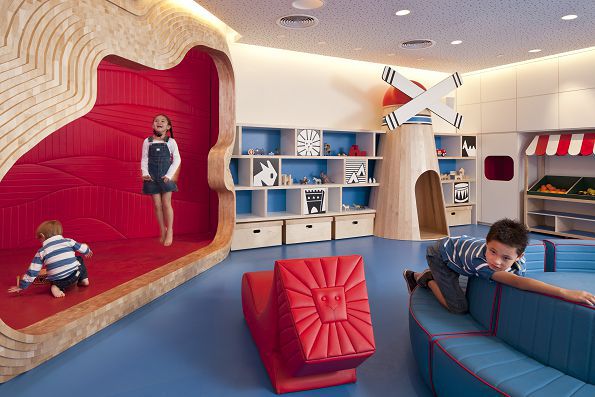 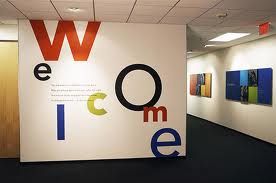 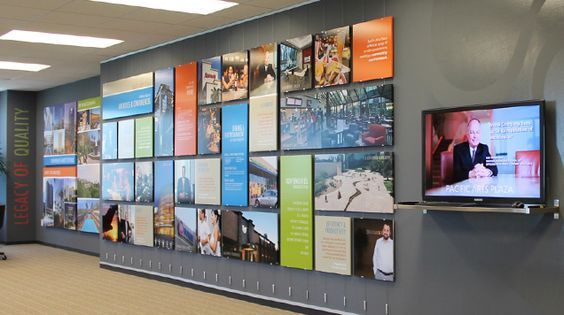 Устав, эмблема и другие символики
Фойе у главного входа
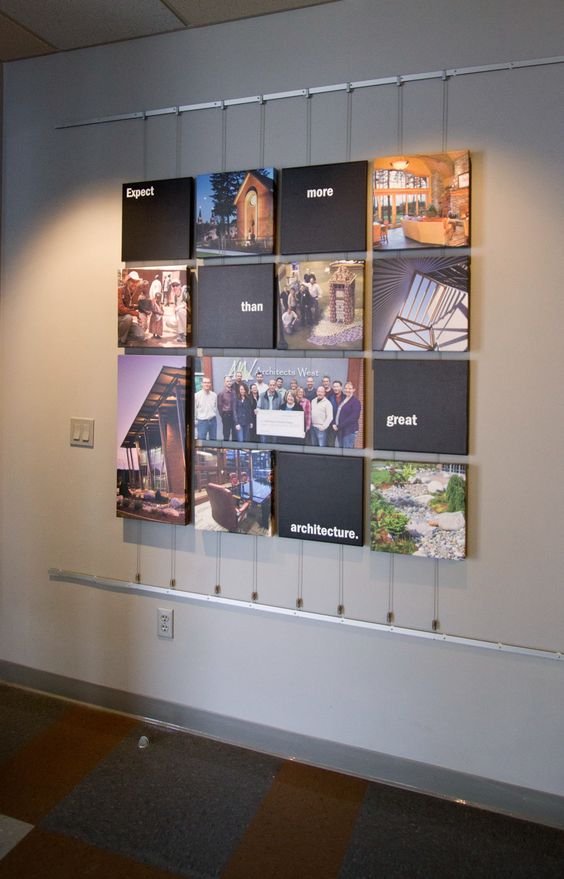 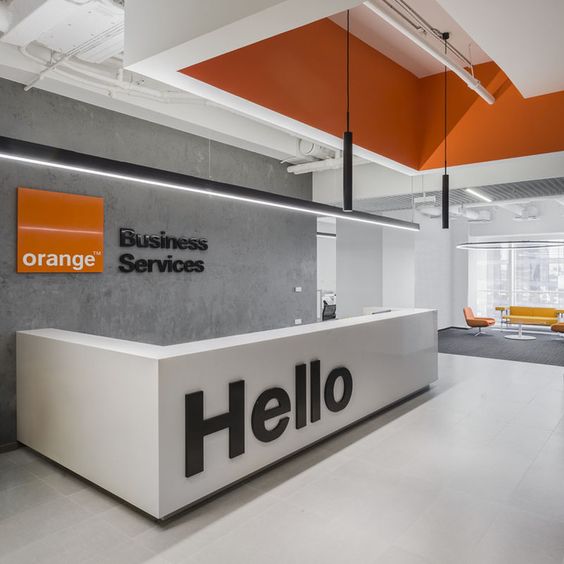 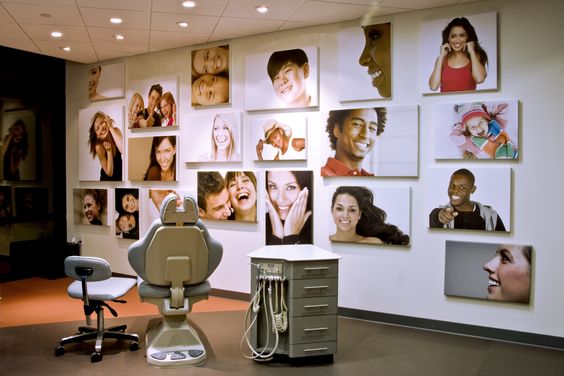 Уголок отличников и другие  фотографии  о событиях в школе
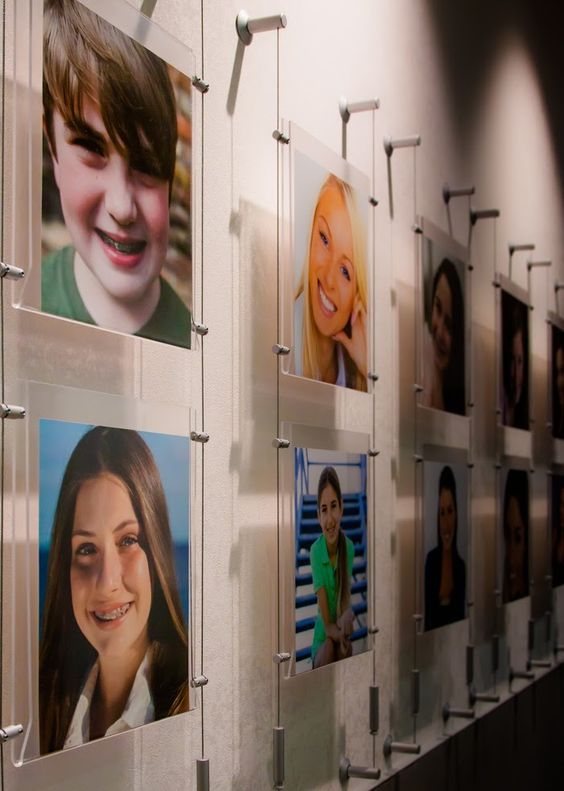 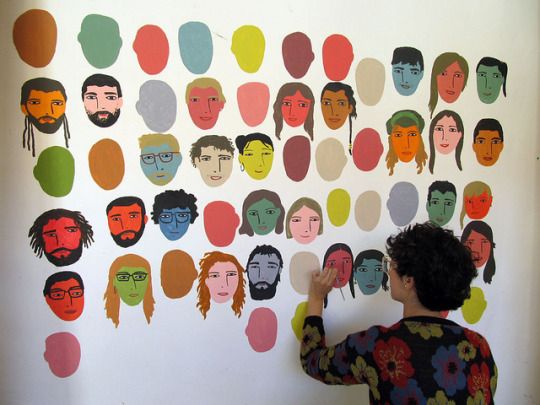 Варианты оформления стен
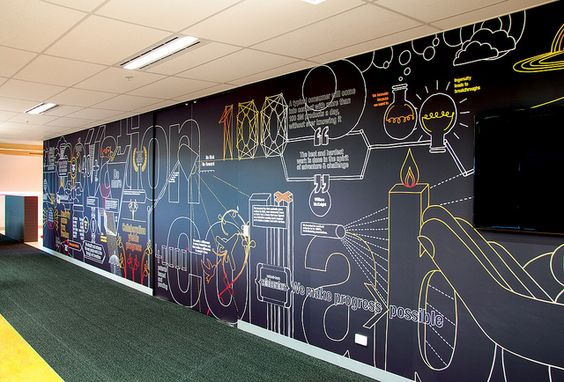 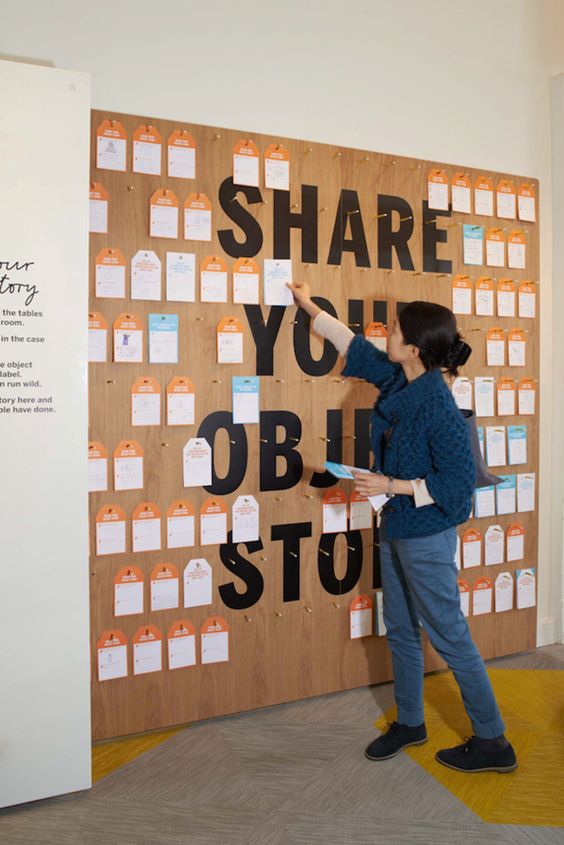 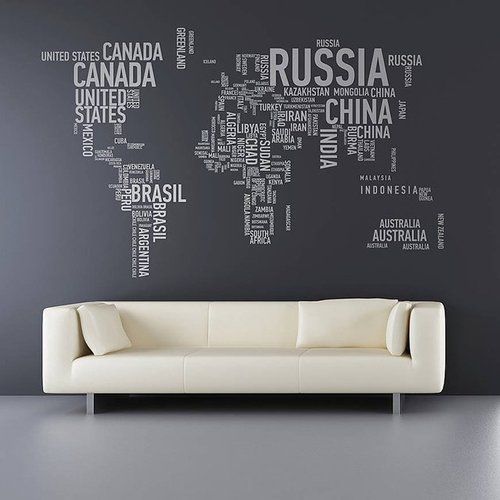 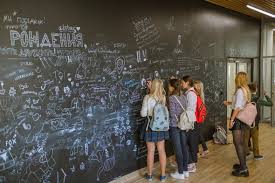 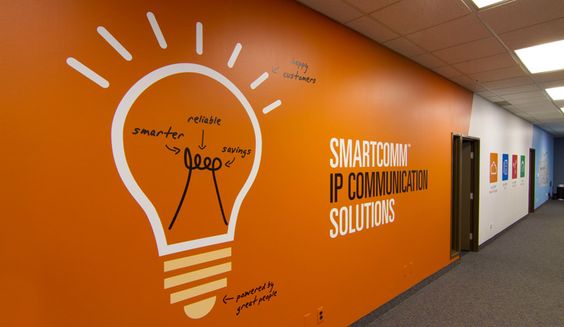 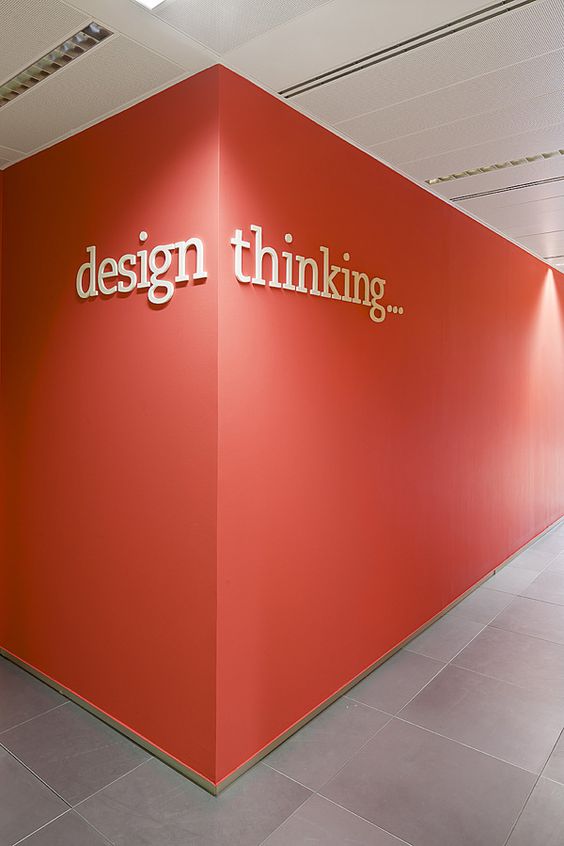 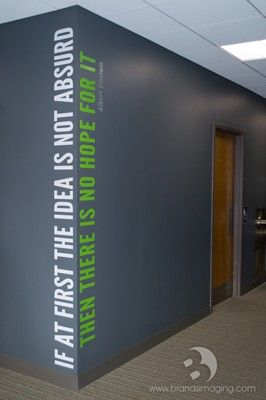 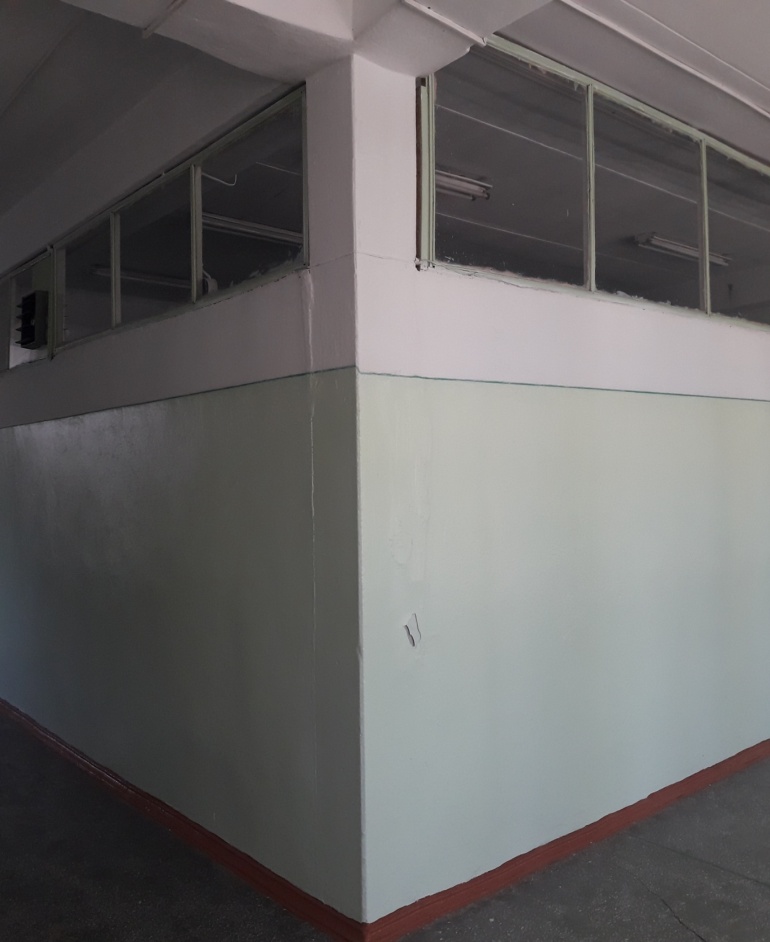 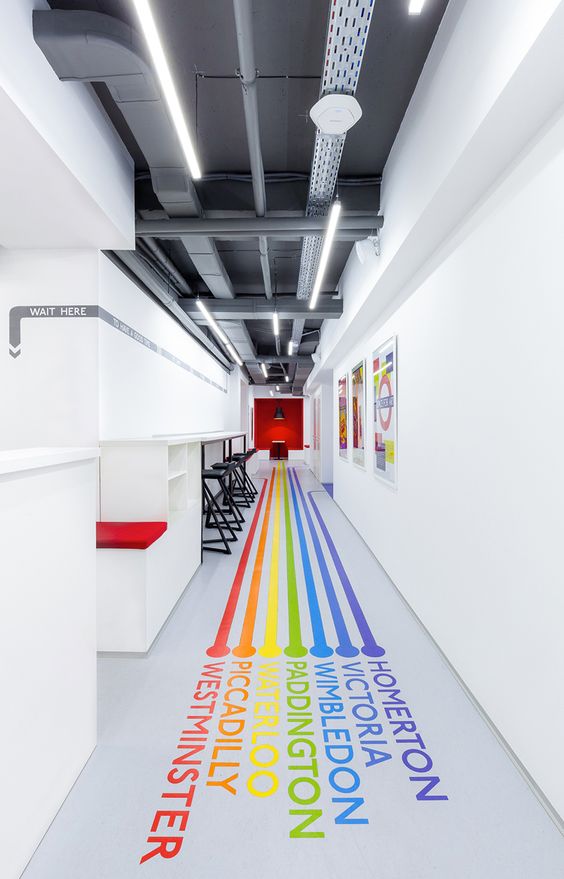 Коридоры, холлы
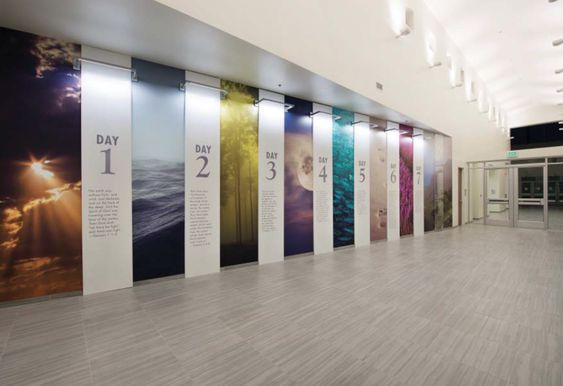 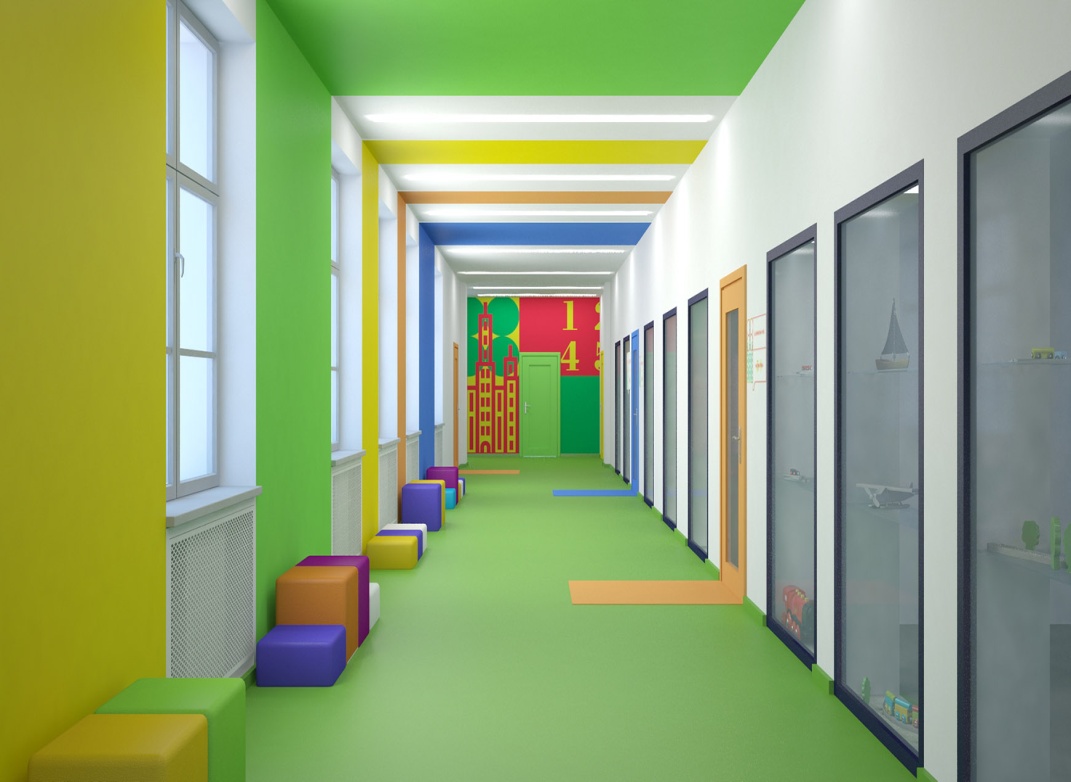 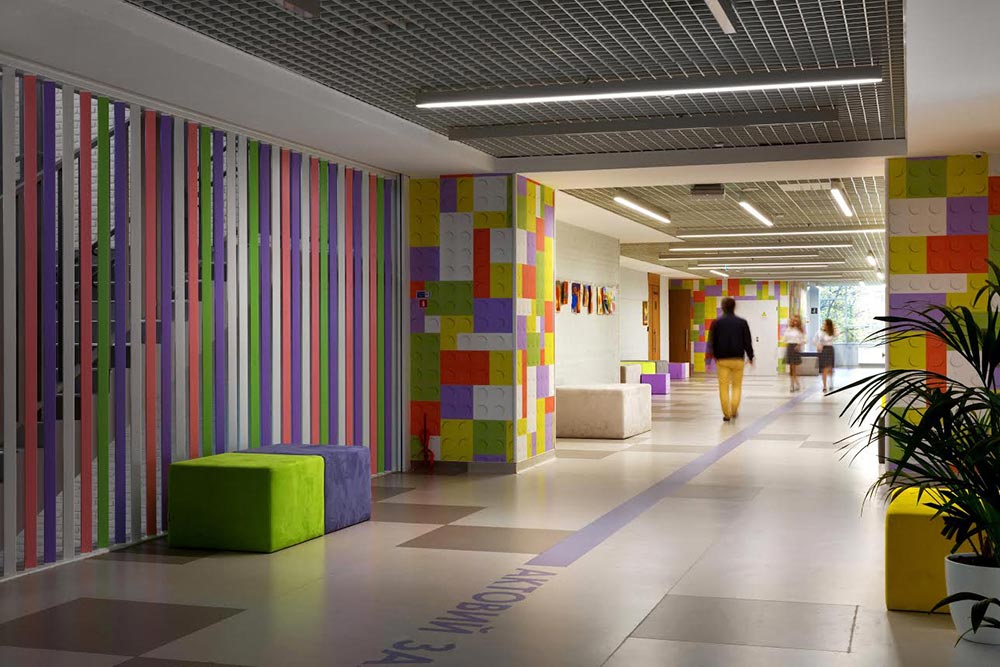 Лестницы
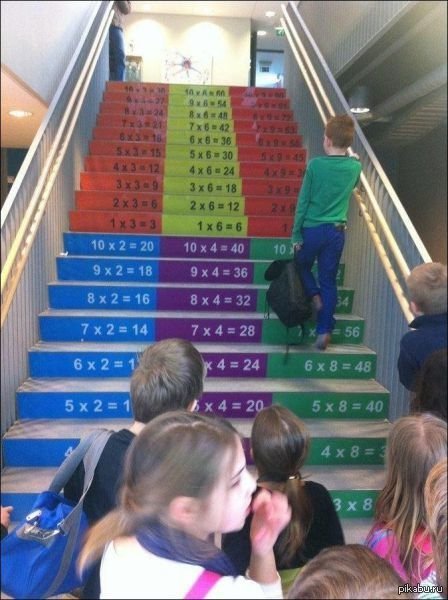 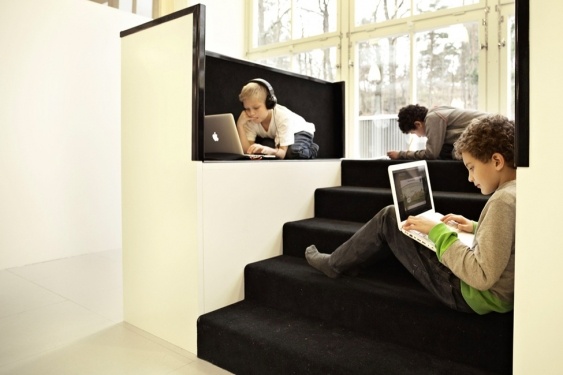 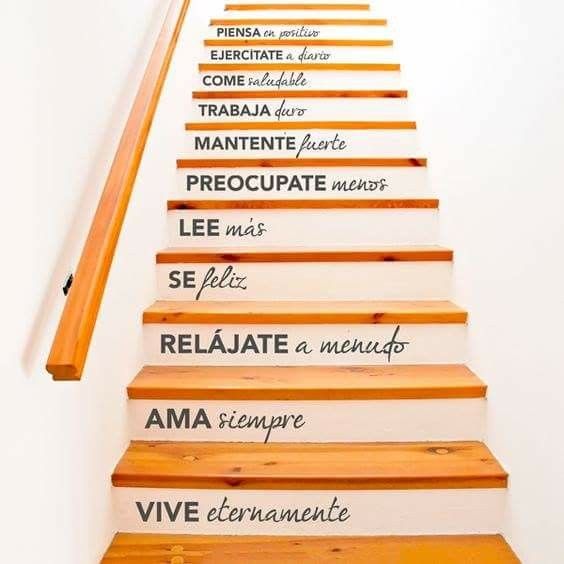 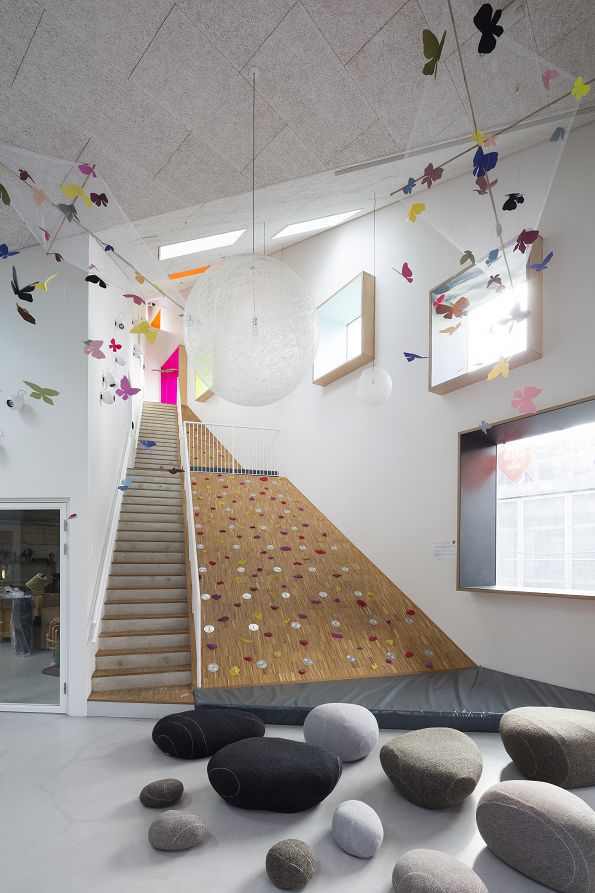 Библиотека
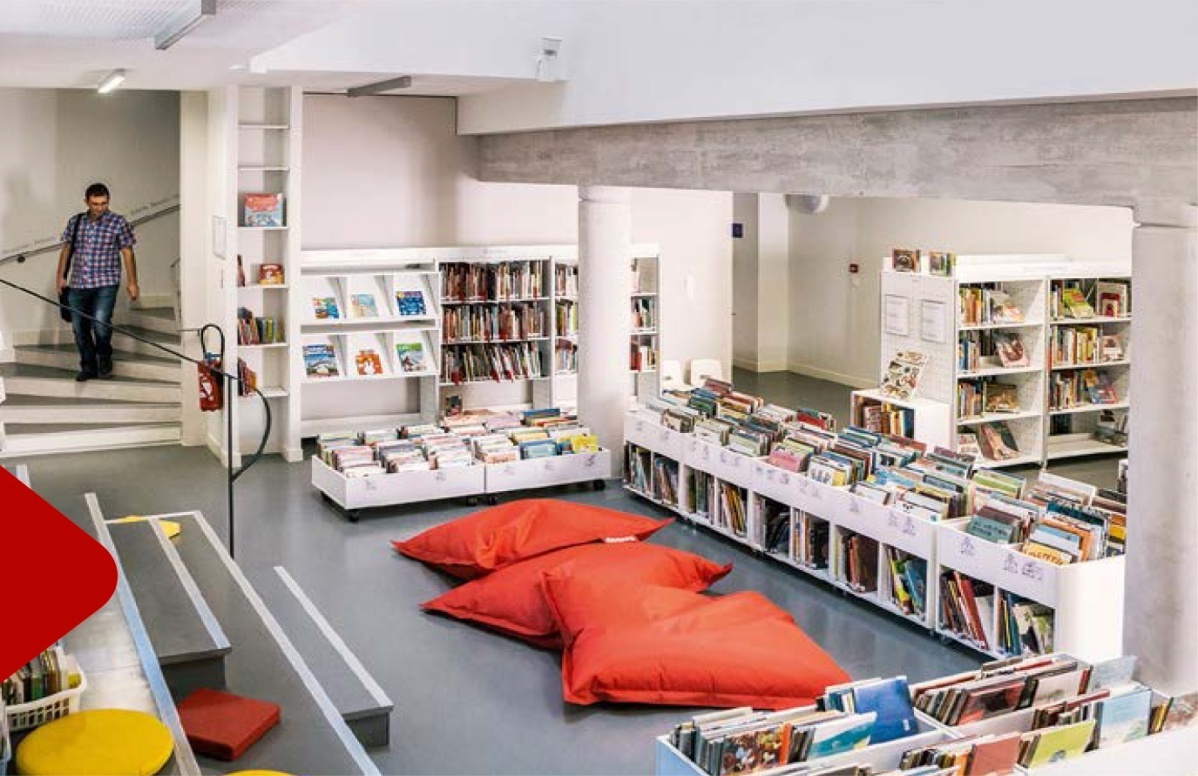 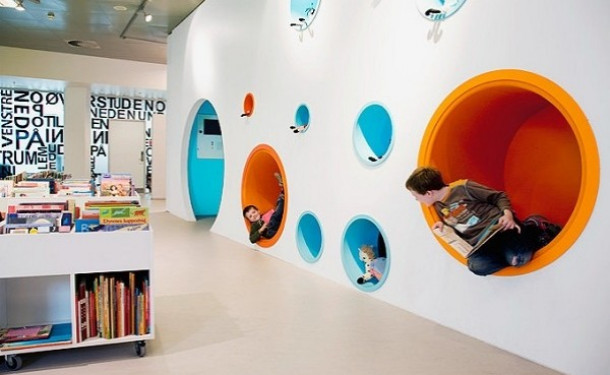 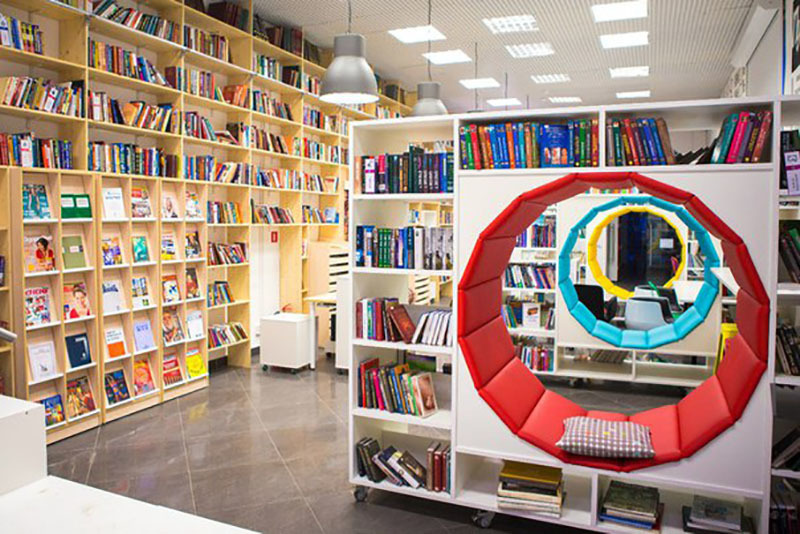 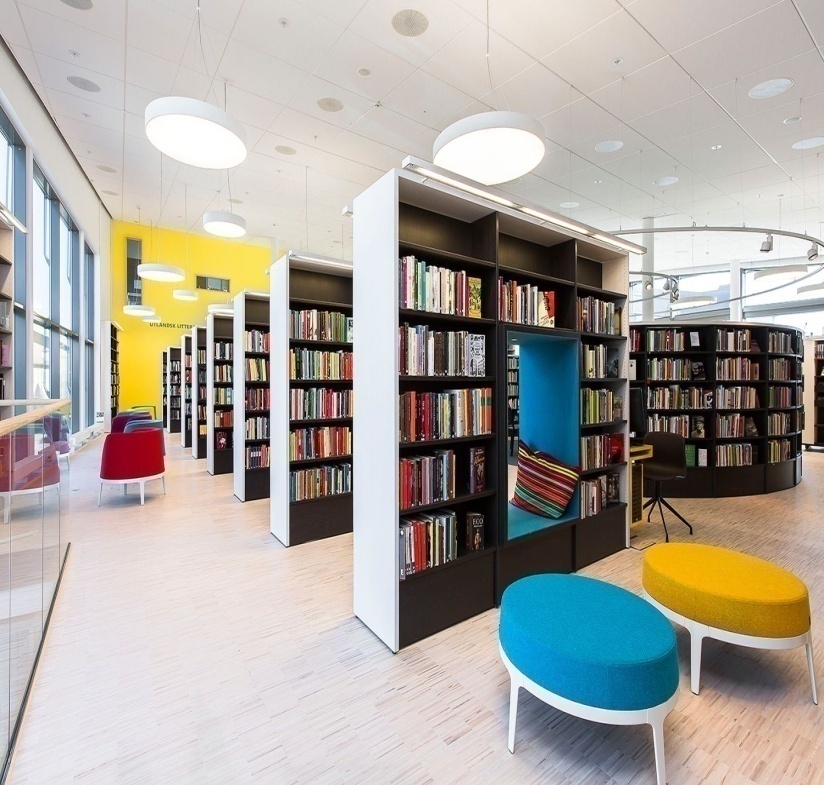 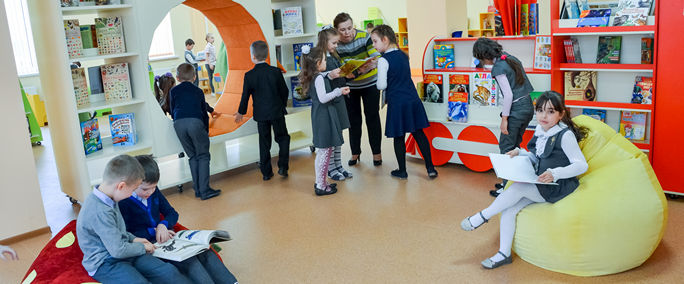 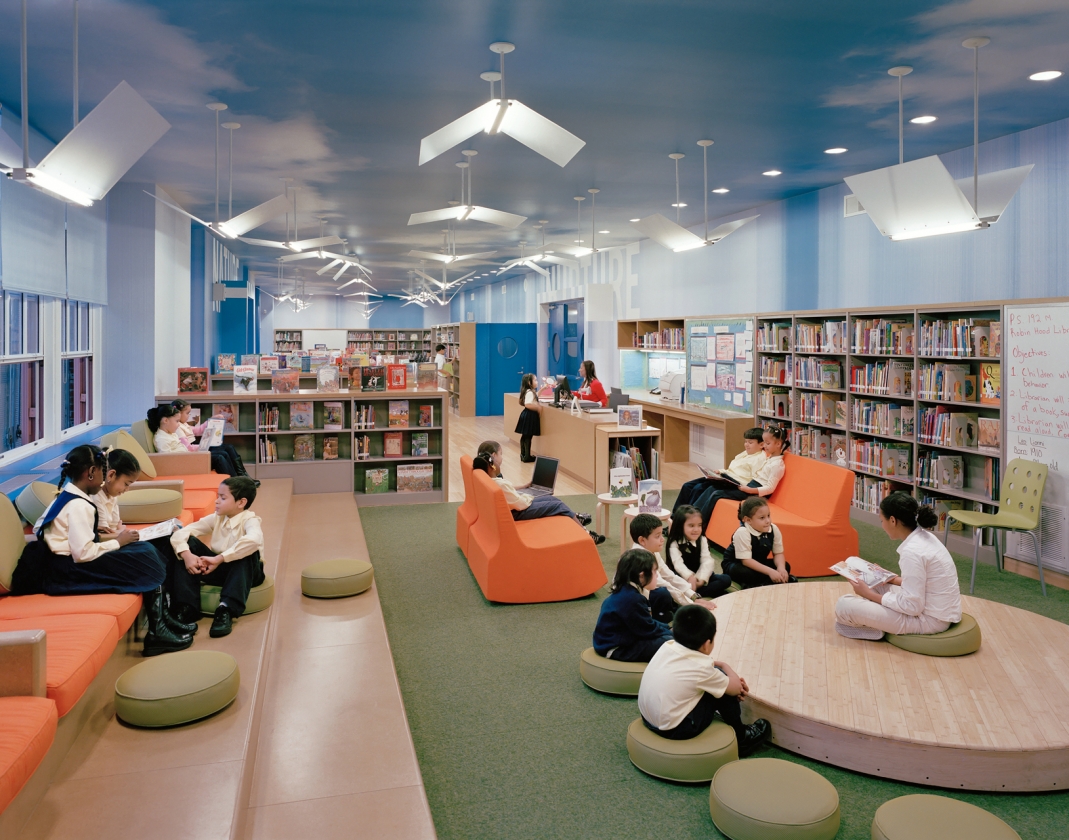 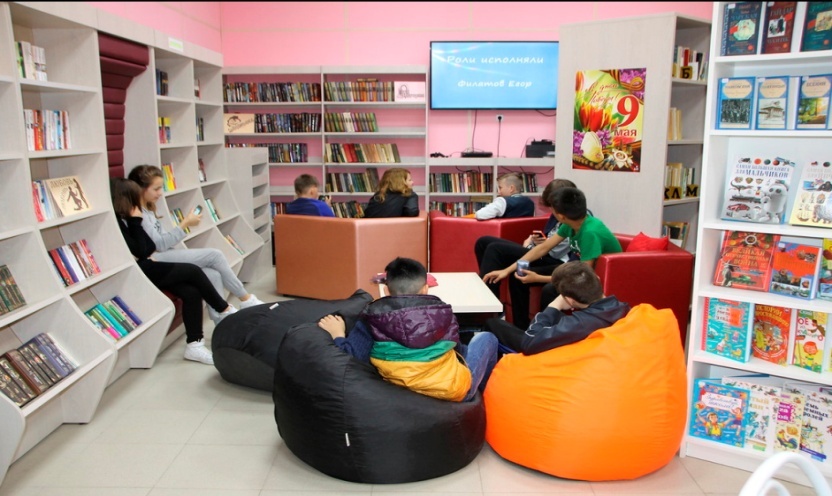 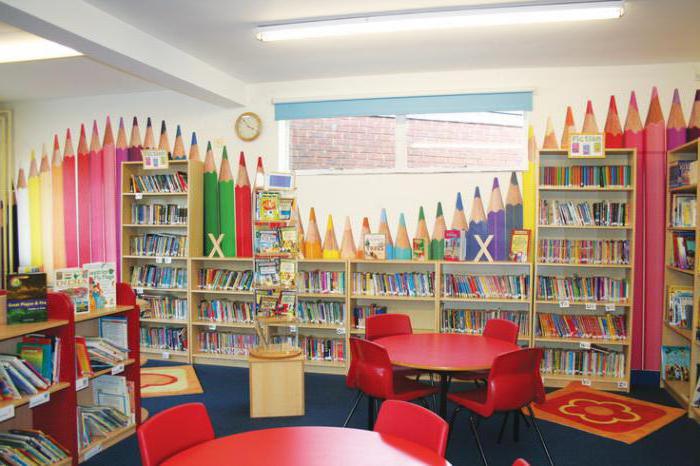 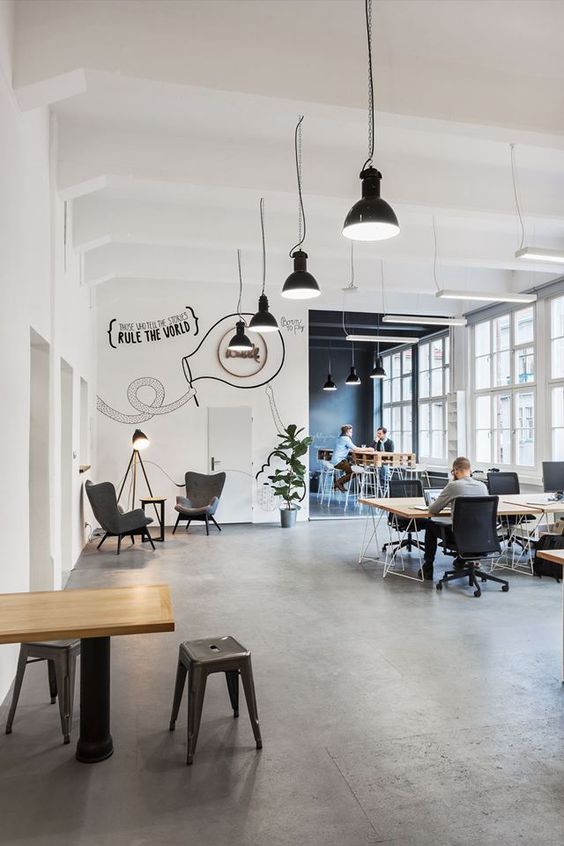 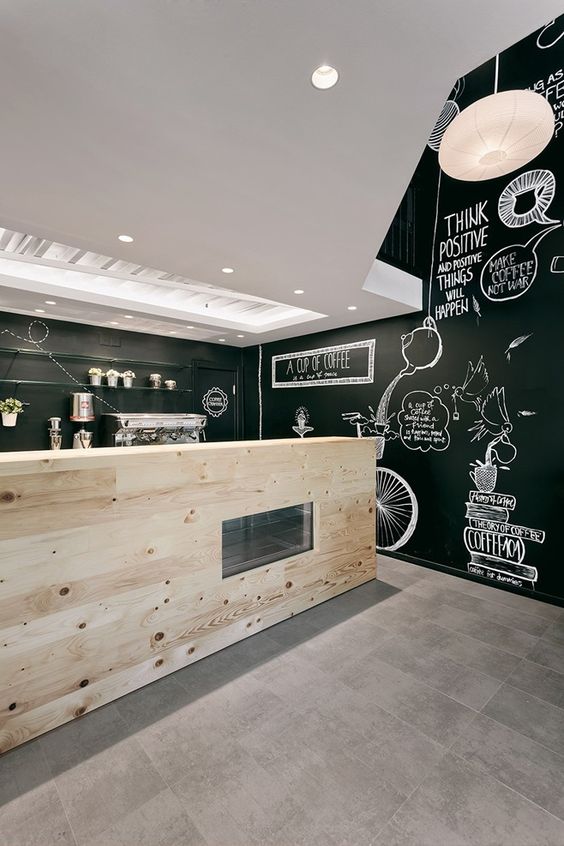 Столовая
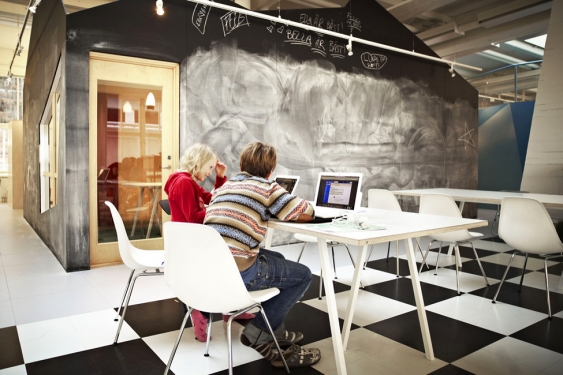 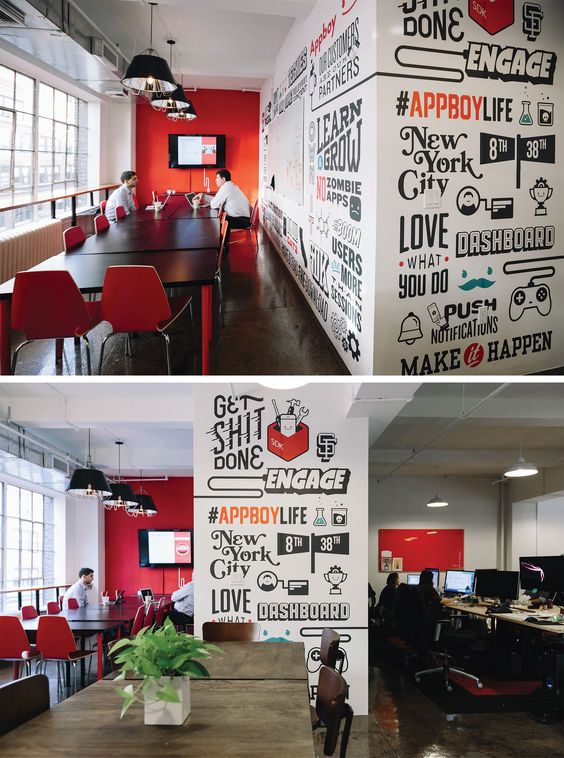 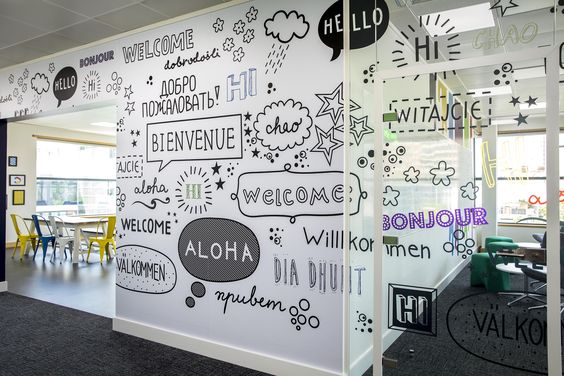 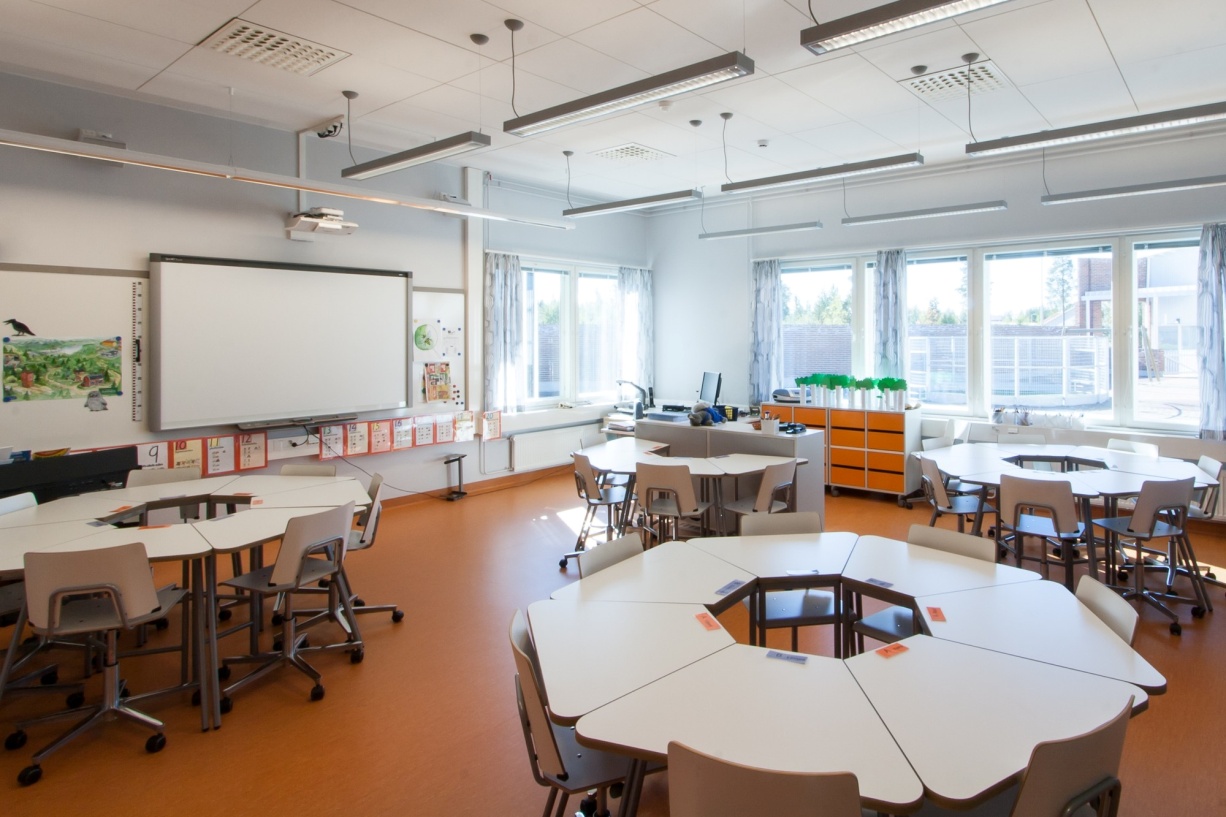 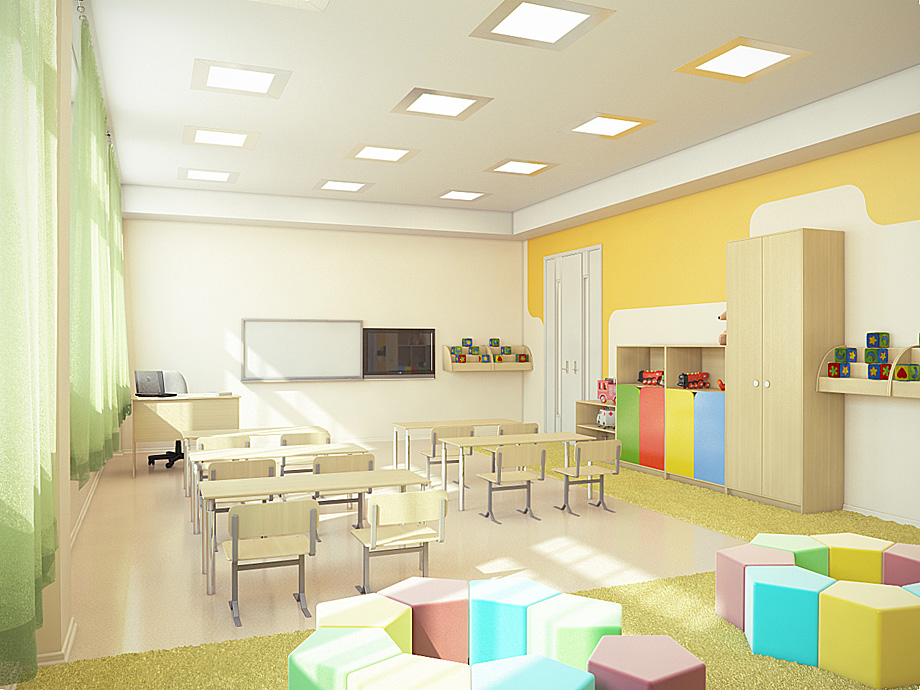 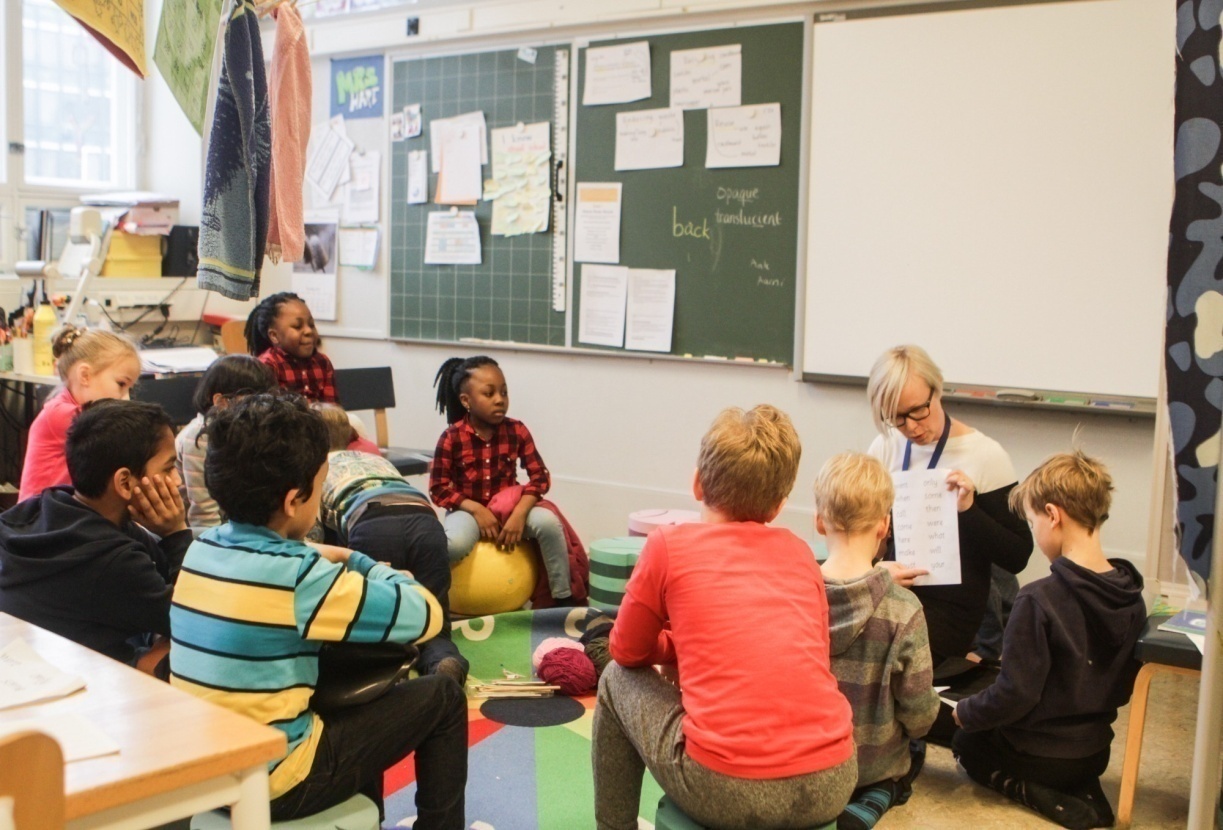 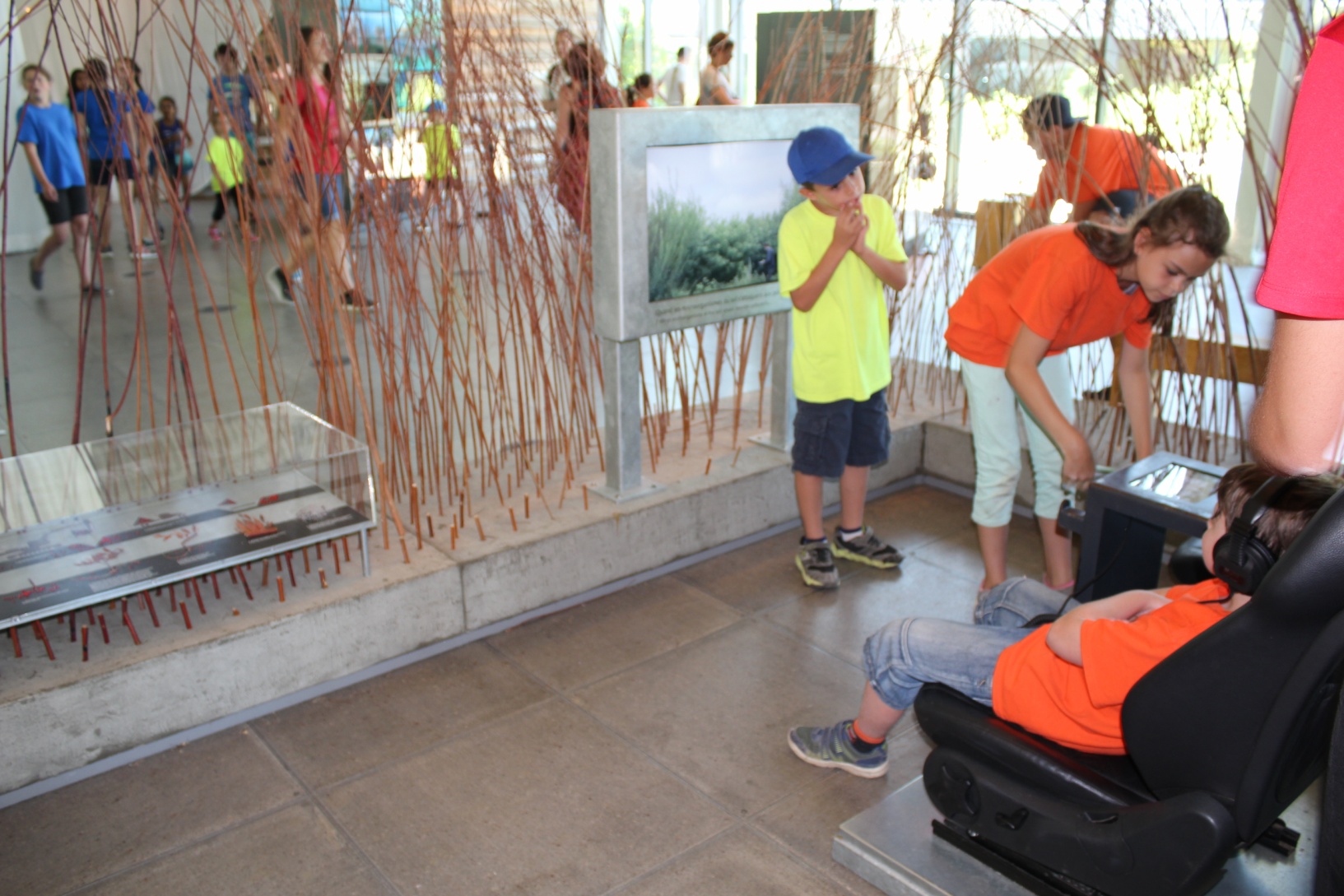 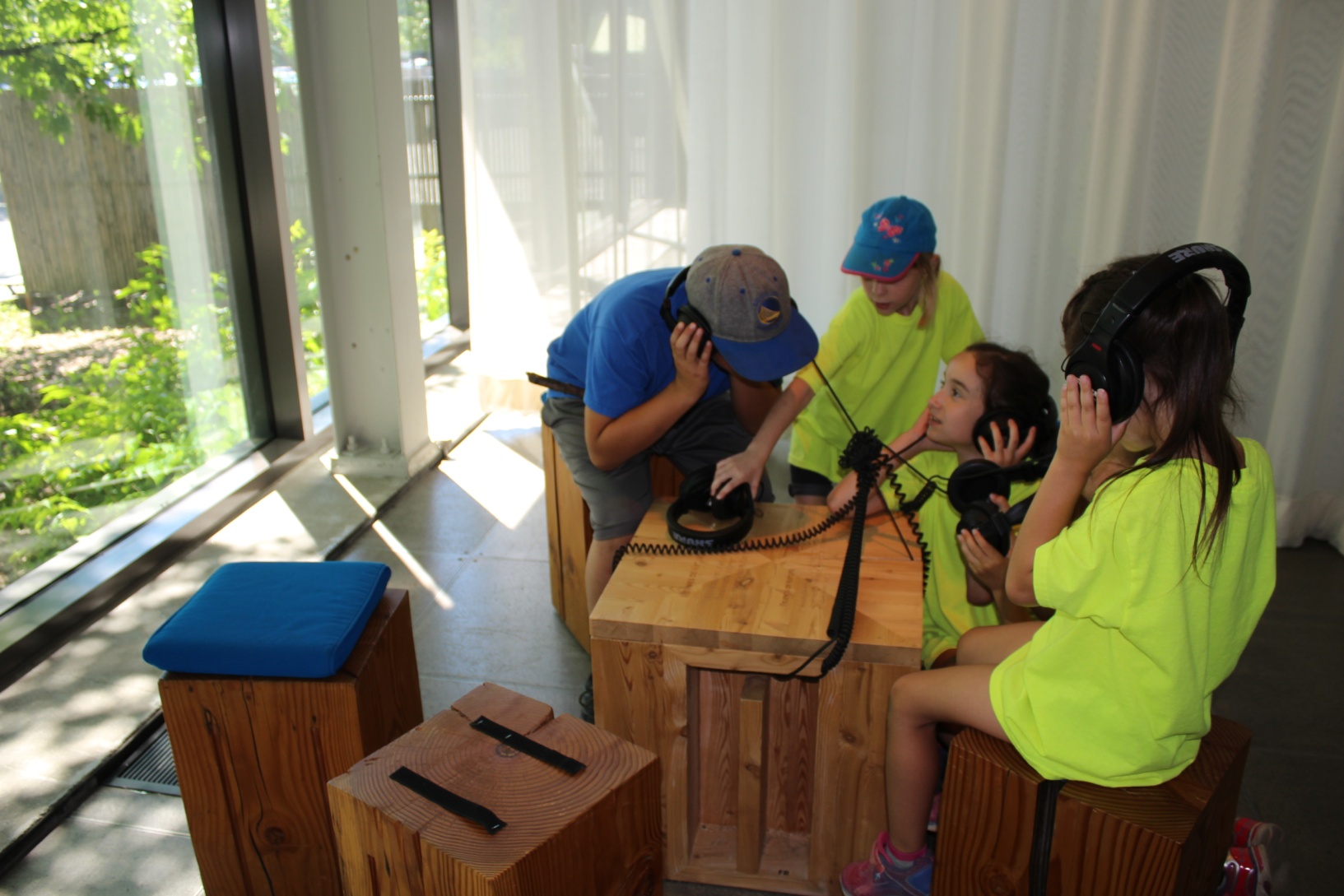 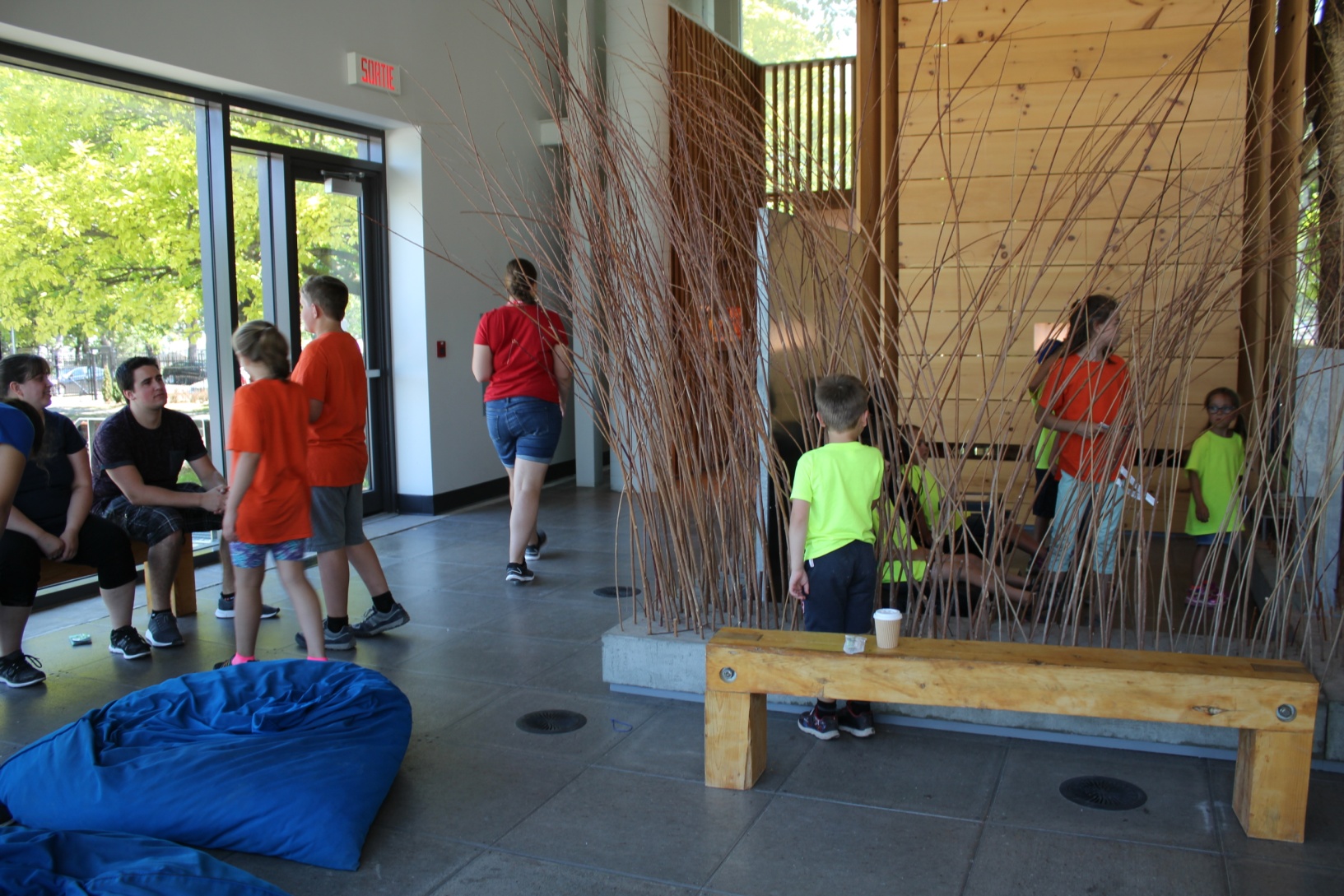 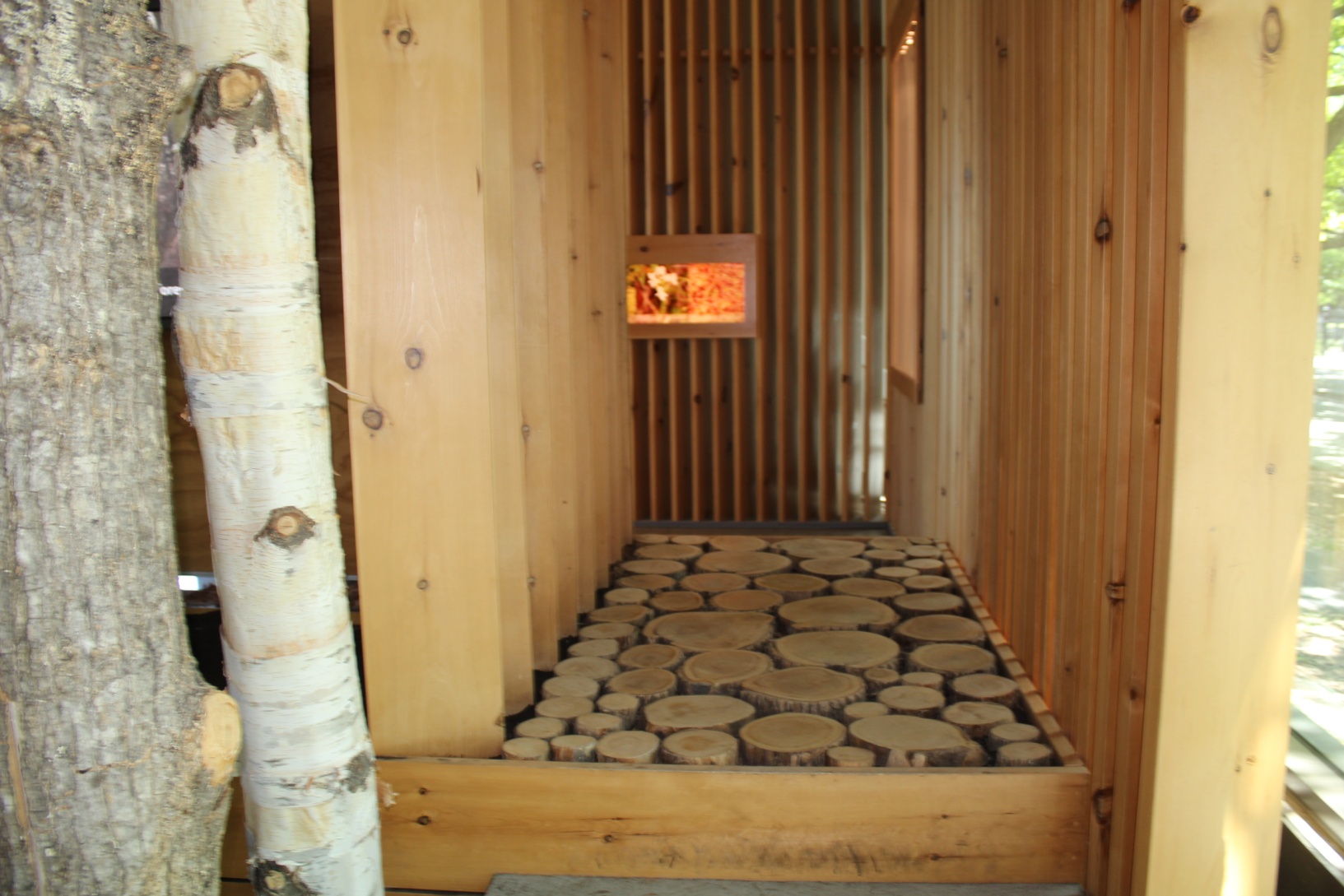 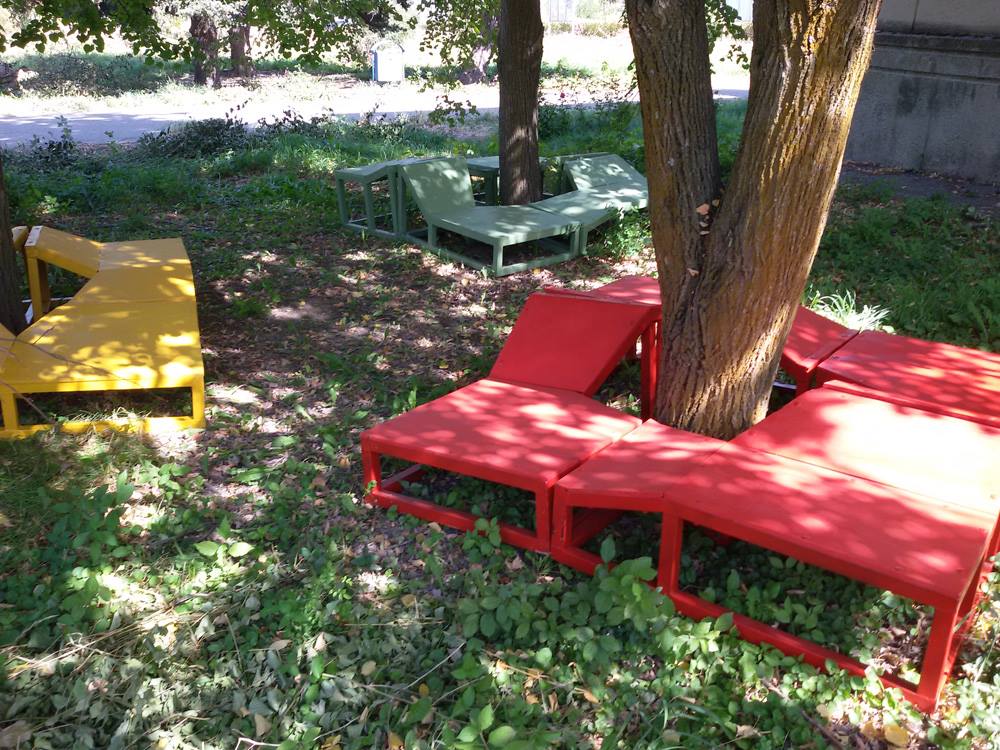 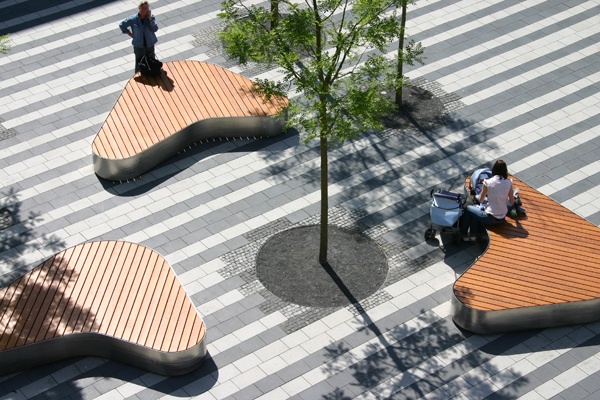 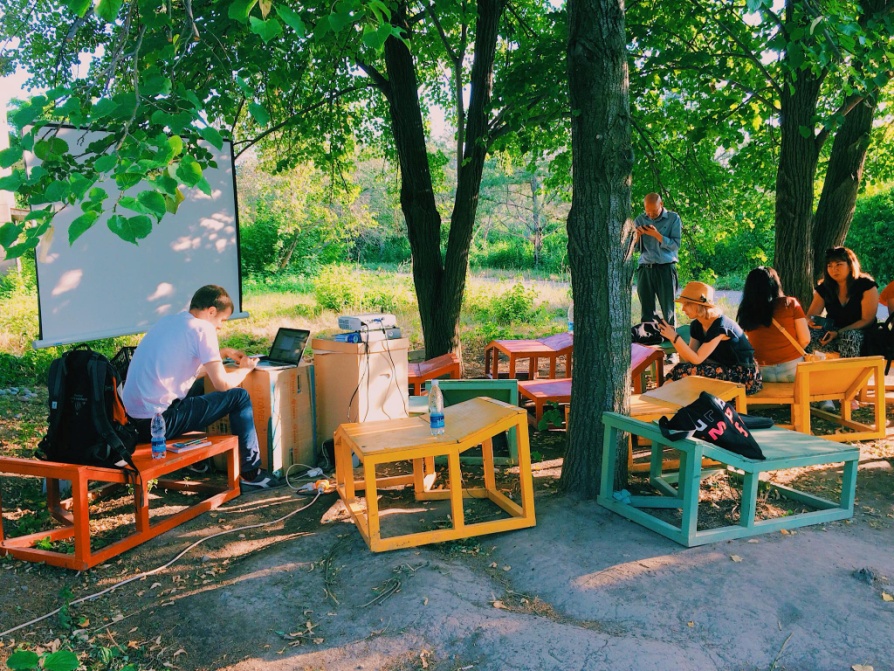 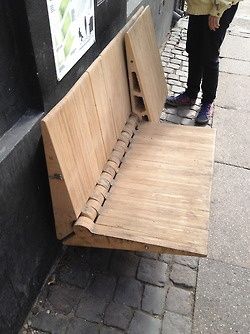 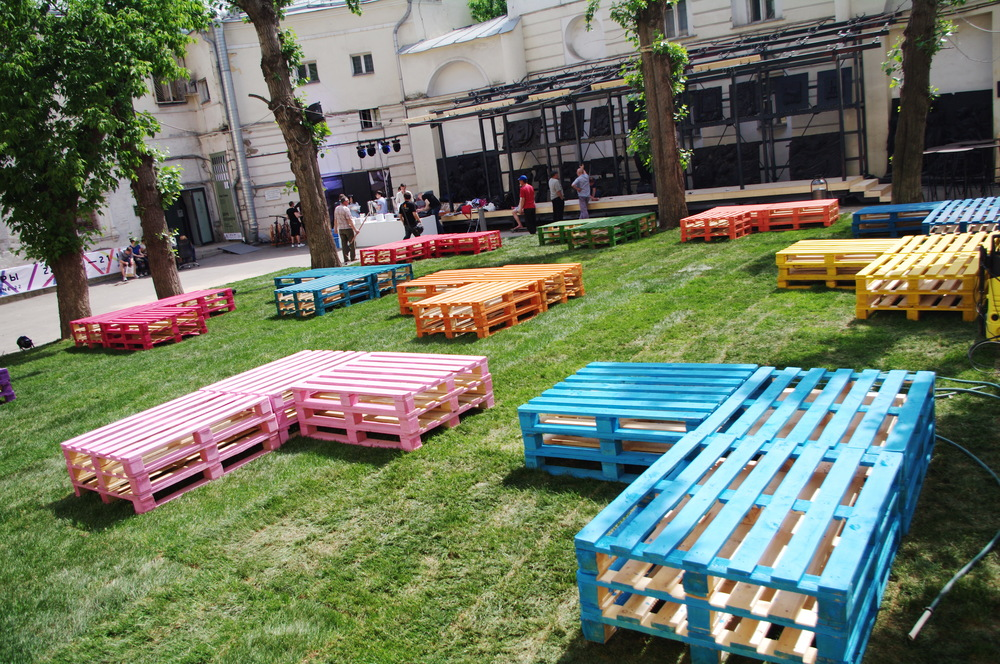 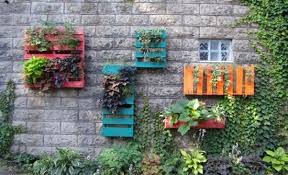 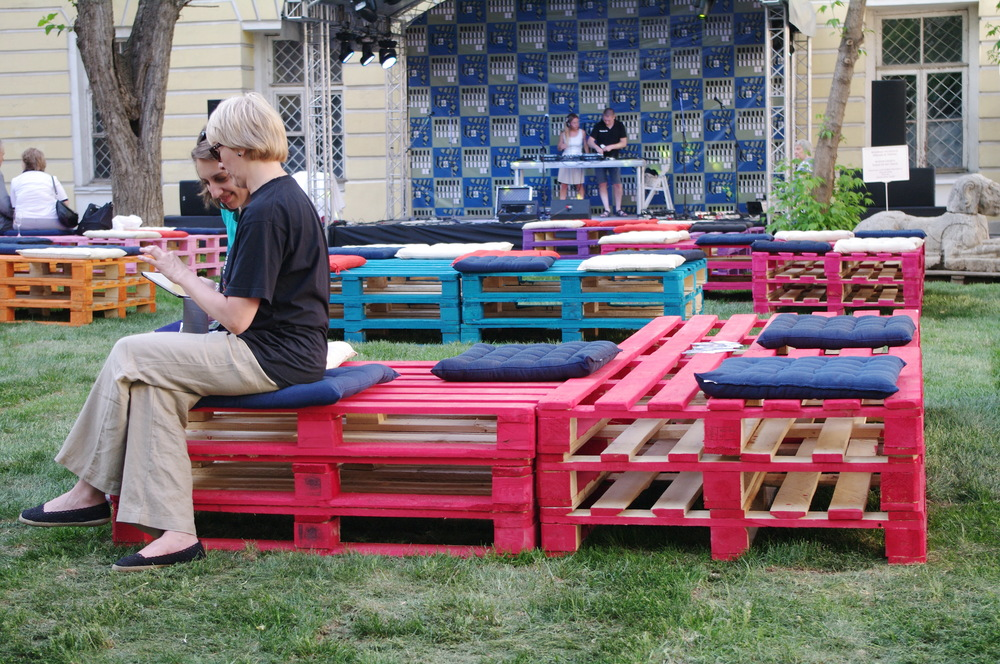 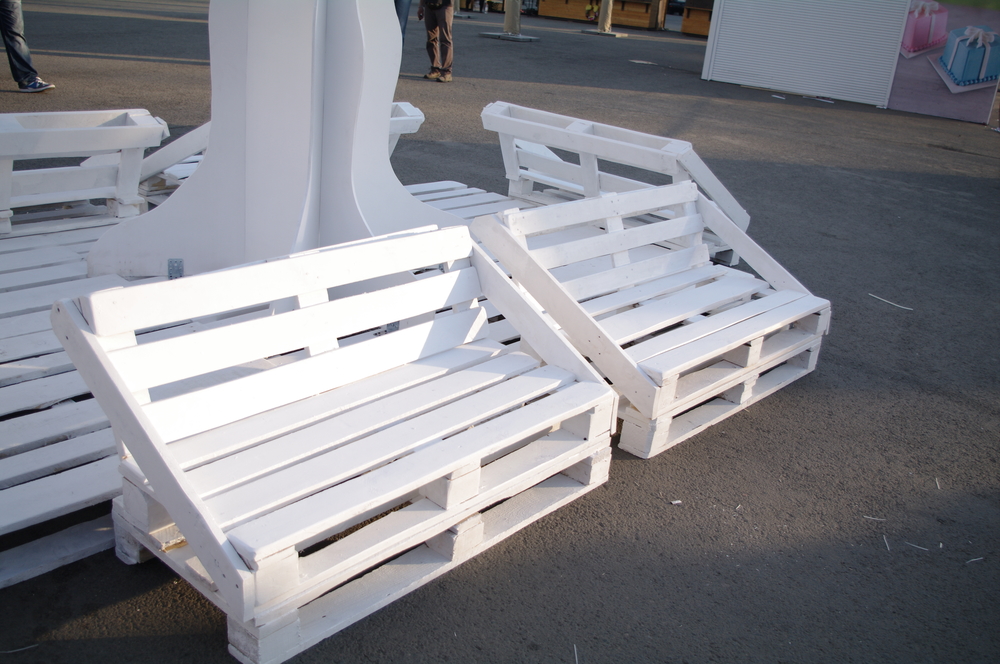 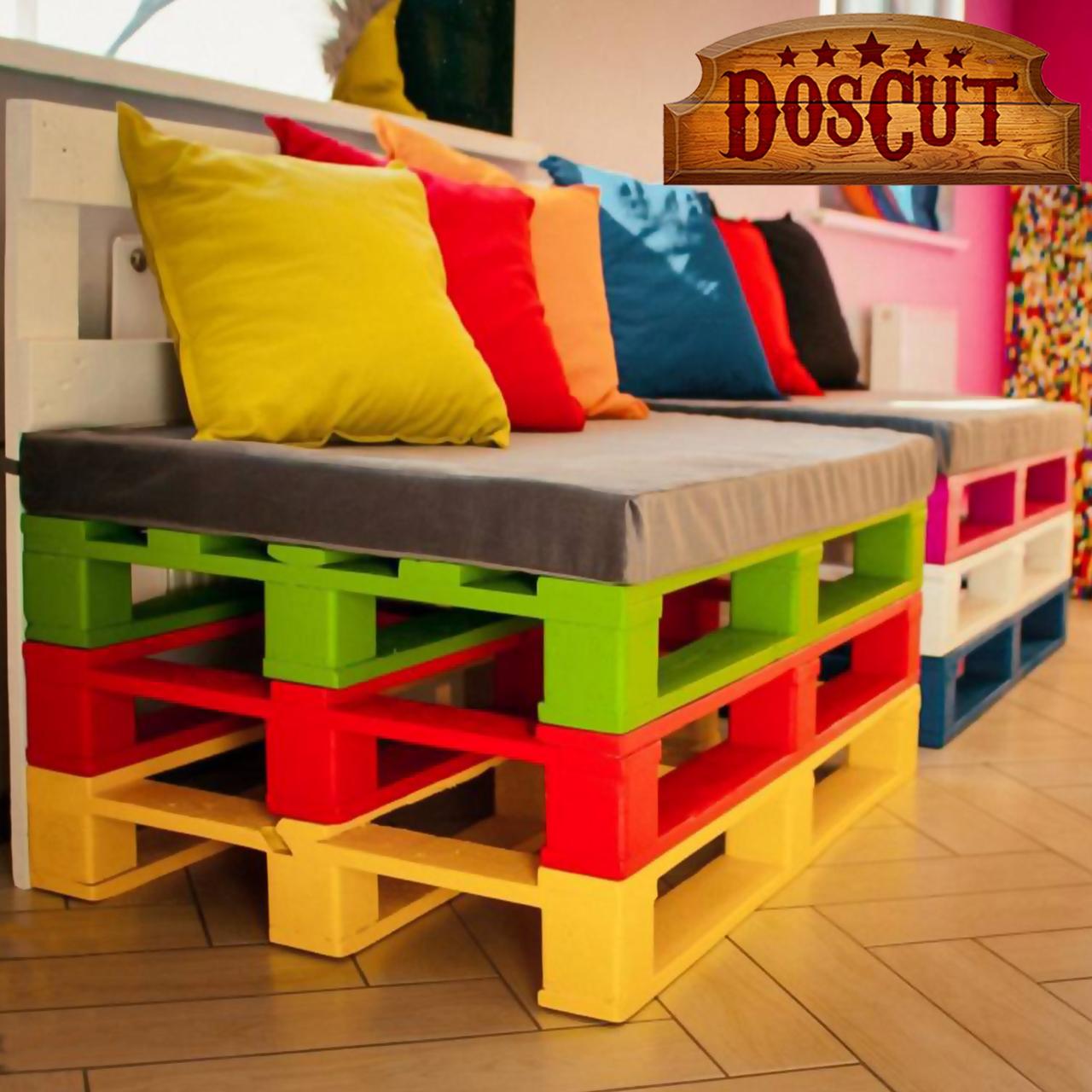 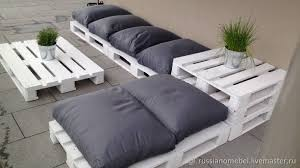 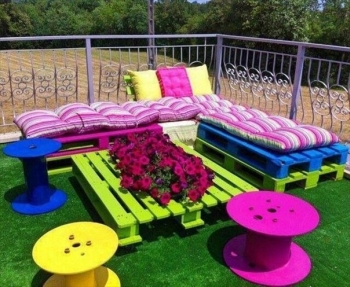 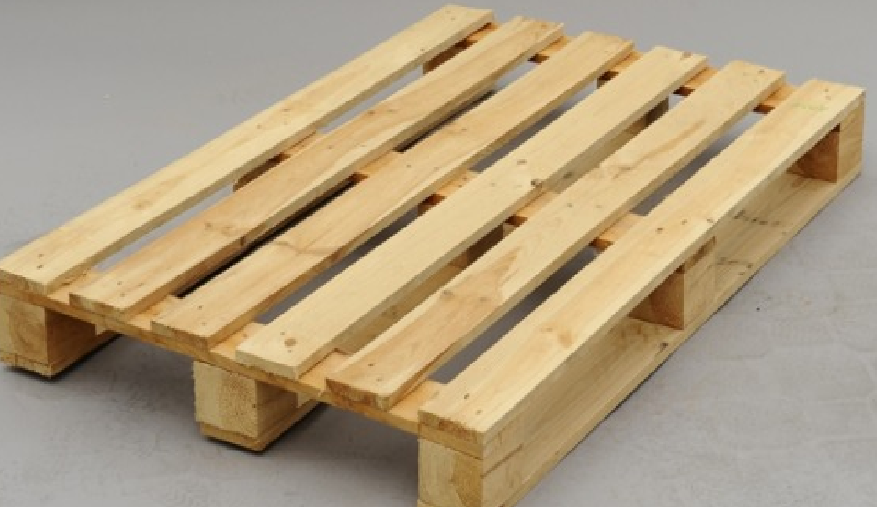 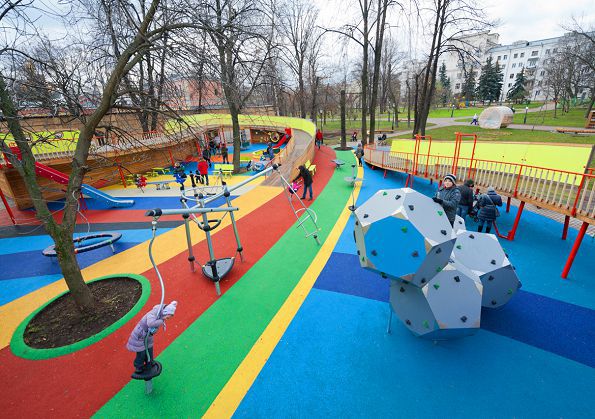 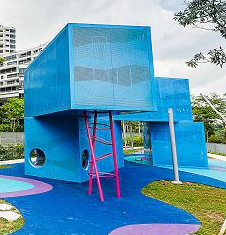 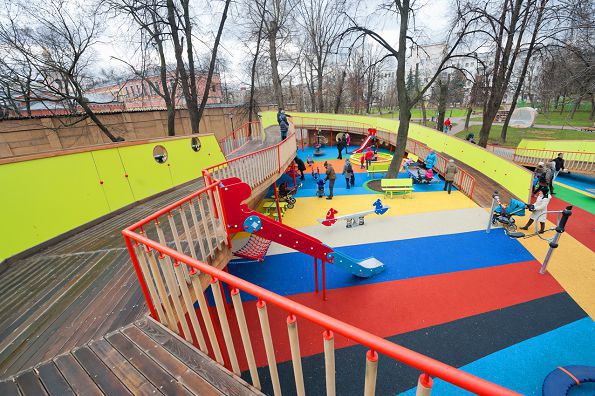 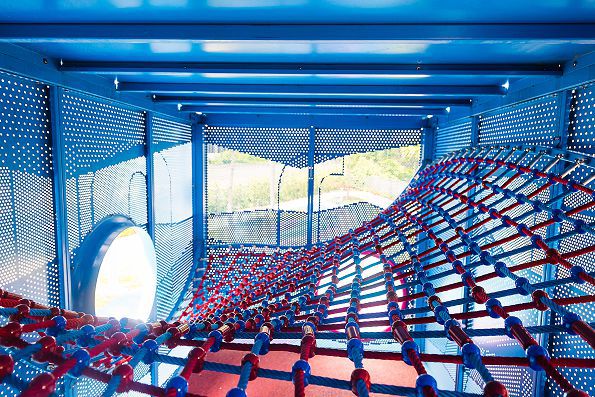 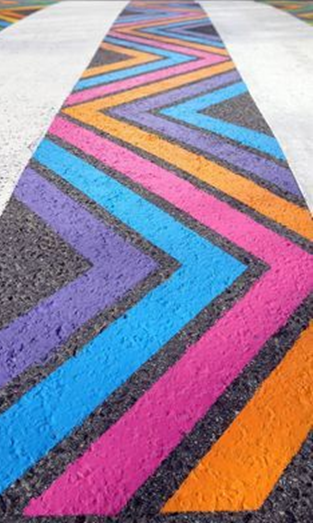 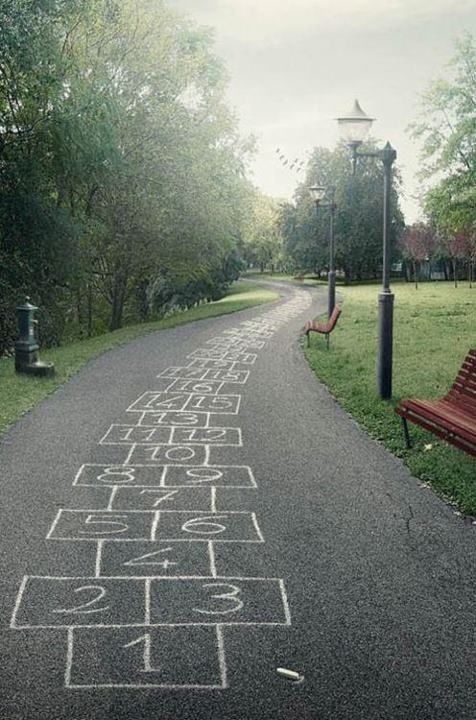 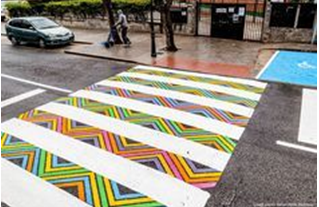 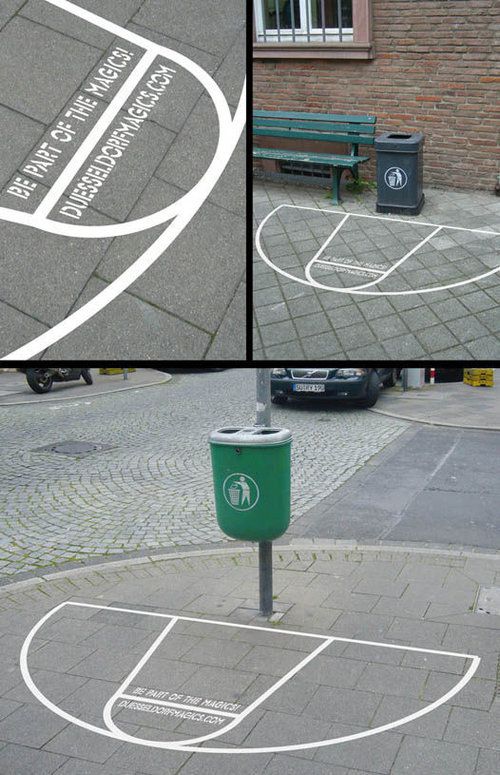 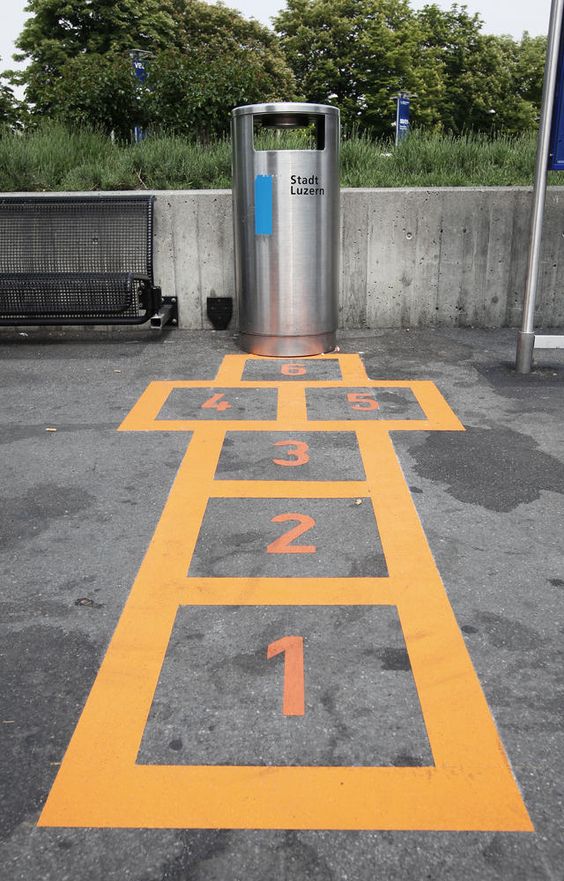 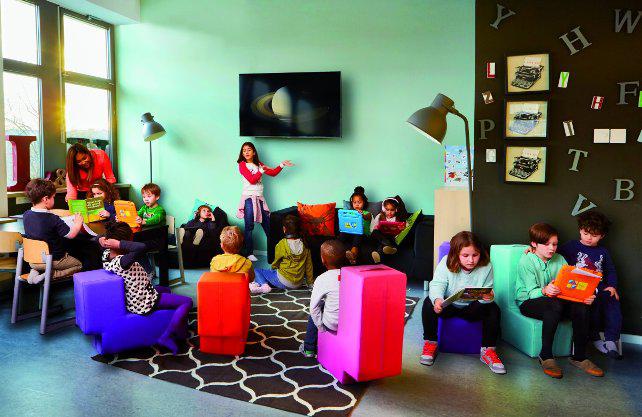 СПАСИБО ЗА ВНИМАНИЕ!